Reactor Antineutrino Anomaly
E.A. McCutchan, A.A. Sonzogni, T.D. Johnson
National Nuclear Data Center
Anti-neutrinos from reactors
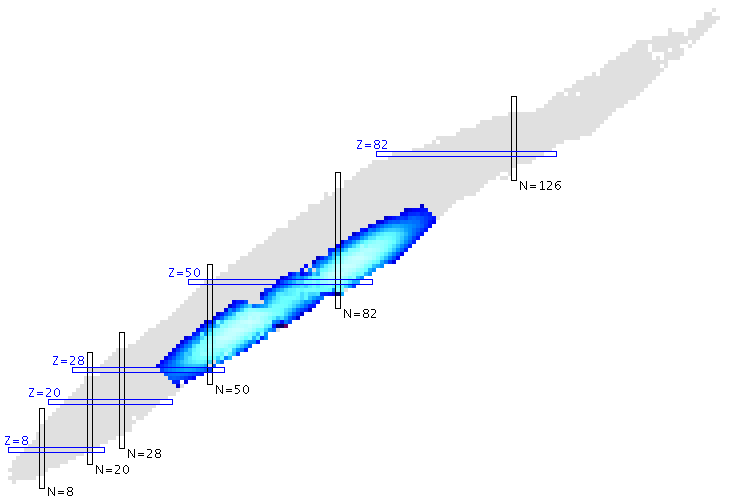 Daya Bay
Detection through inverse  decay on proton
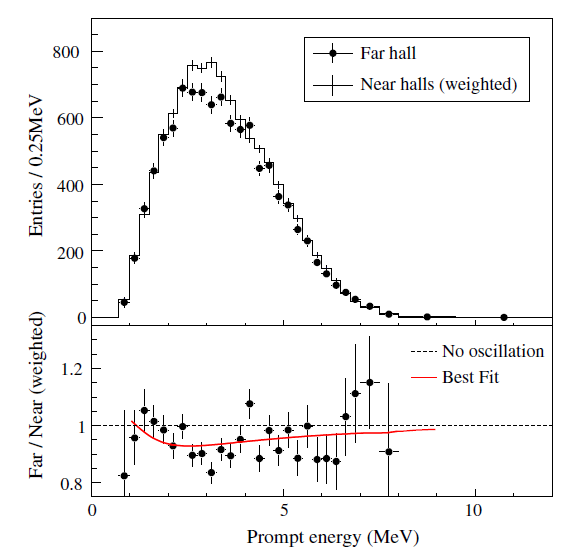 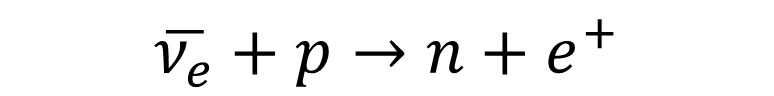 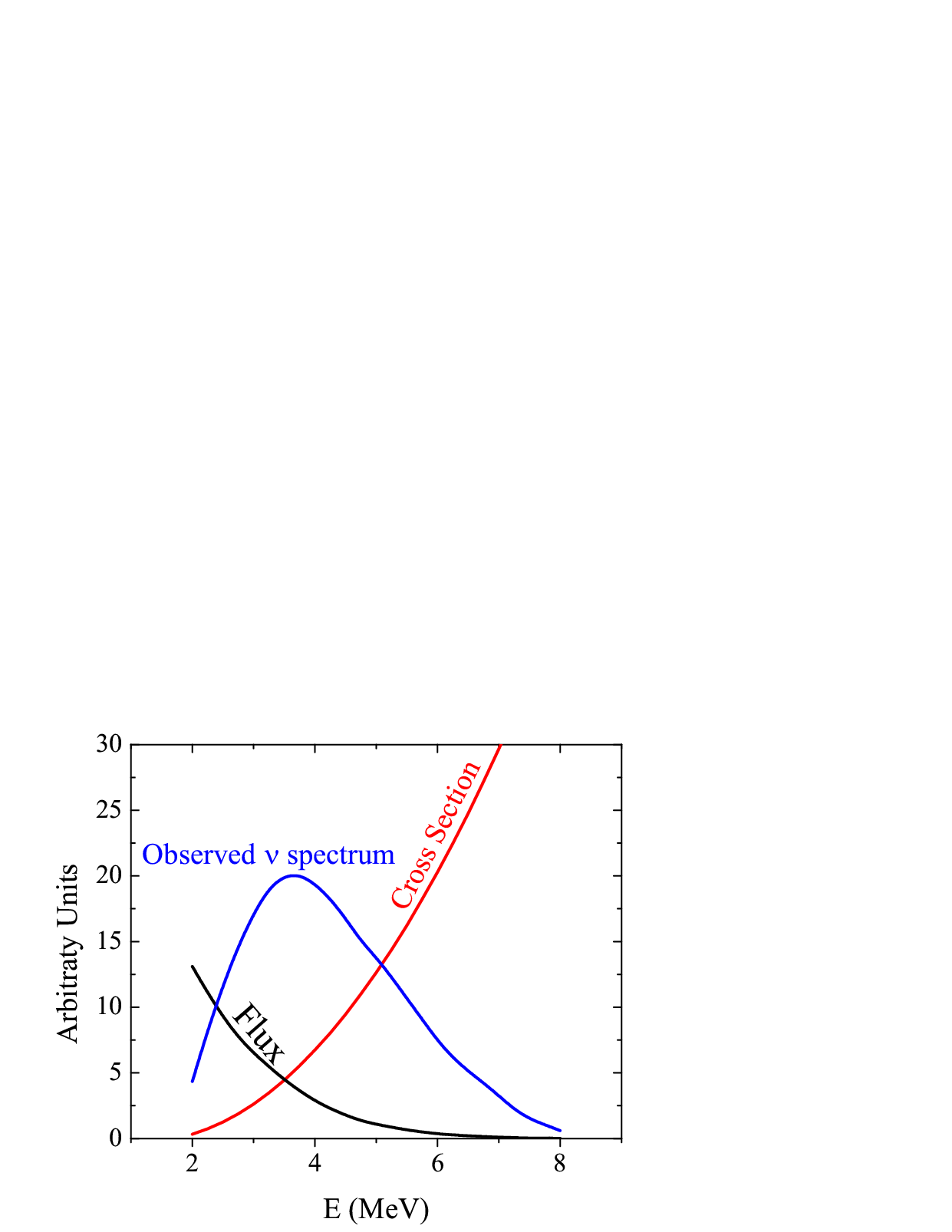 Principal Contributors
235U, 238U, 239Pu, 241Pu
F.P. An et al., Phys. Rev. Lett. 108, 171803 (2012)
What is the “Reactor Anomaly”?
Survey of 19 short baseline (<100 m) reactor antineutrino experiments
Number of Observed/Predicted = 0.943  0.023
(Deviation from 1.0 at 98.6 % C.L.)
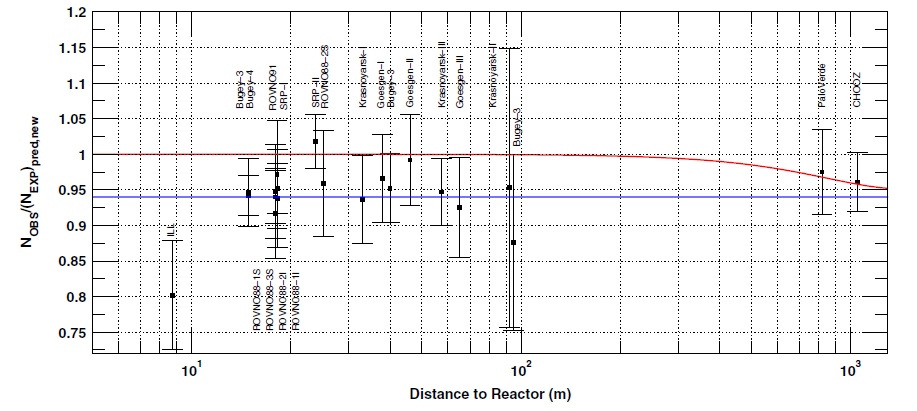 G. Mention et al., Phys. Rev. D 83, 073006 (2011).
Result confirmed (1.4  from 1.0) 
in C. Zhang et al., Phys. Rev. D 87, 073018 (2013).
How to determine “predicted”?
Conversion method
Total  spectrum measured in 1980’s
 at ILL for 235U, 239Pu, 241Pu
Fit using ~30 “virtual” branches
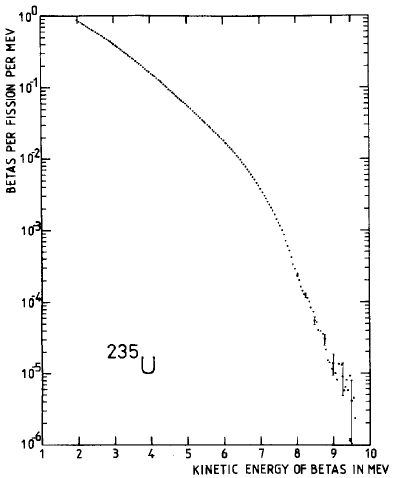 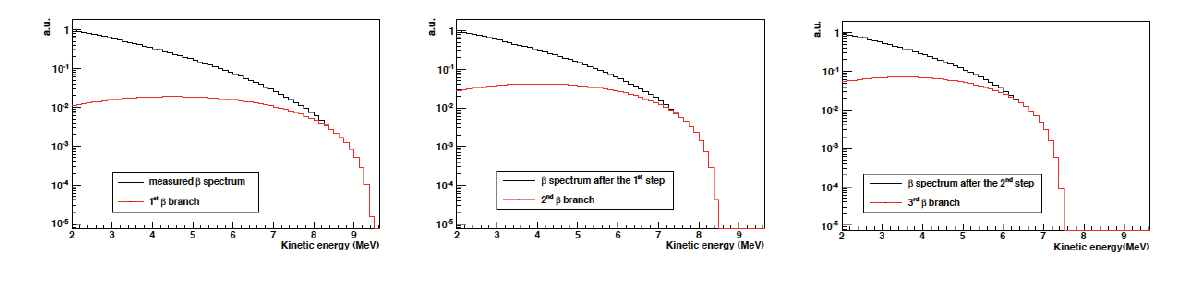 How to determine “predicted”?
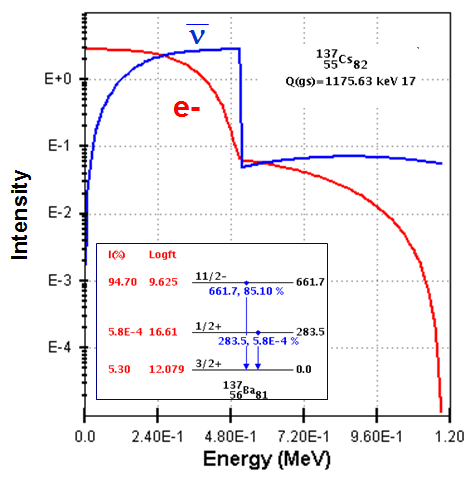 Summation method
Hybrid method
(or ab-initio method)
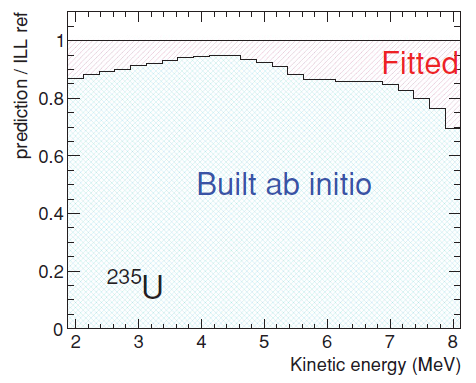 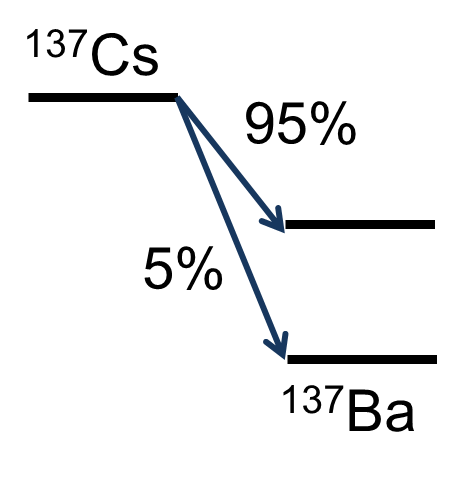 Single nucleus – sum  branches*intensity
Th. A Mueller et al.,
 Phys. Rev. C 83, 054615 (2011)
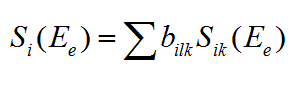 Ab-initio with known data = 90%
Conversion with 5 virtual branches
Total  – sum  spectrum*fission yield
What are the implications?
Many possible explanations
Predicted Antineutrino spectrum is incorrect
Experimental bias in all 19 experiments
New physics at short baselines
Existence of a 4th sterile neutrino
Would impact 13 results
Efforts by the Neutrino Community
Numerous Very Short Baseline Experiments ranging from operating to planning stages
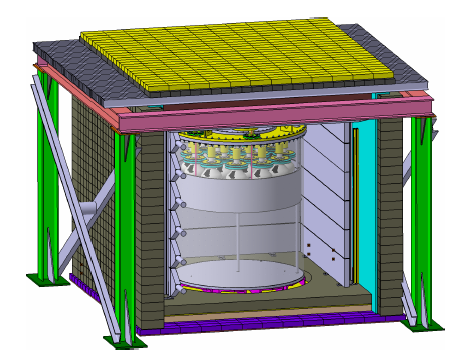 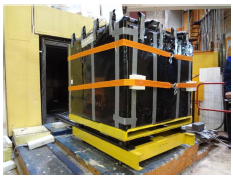 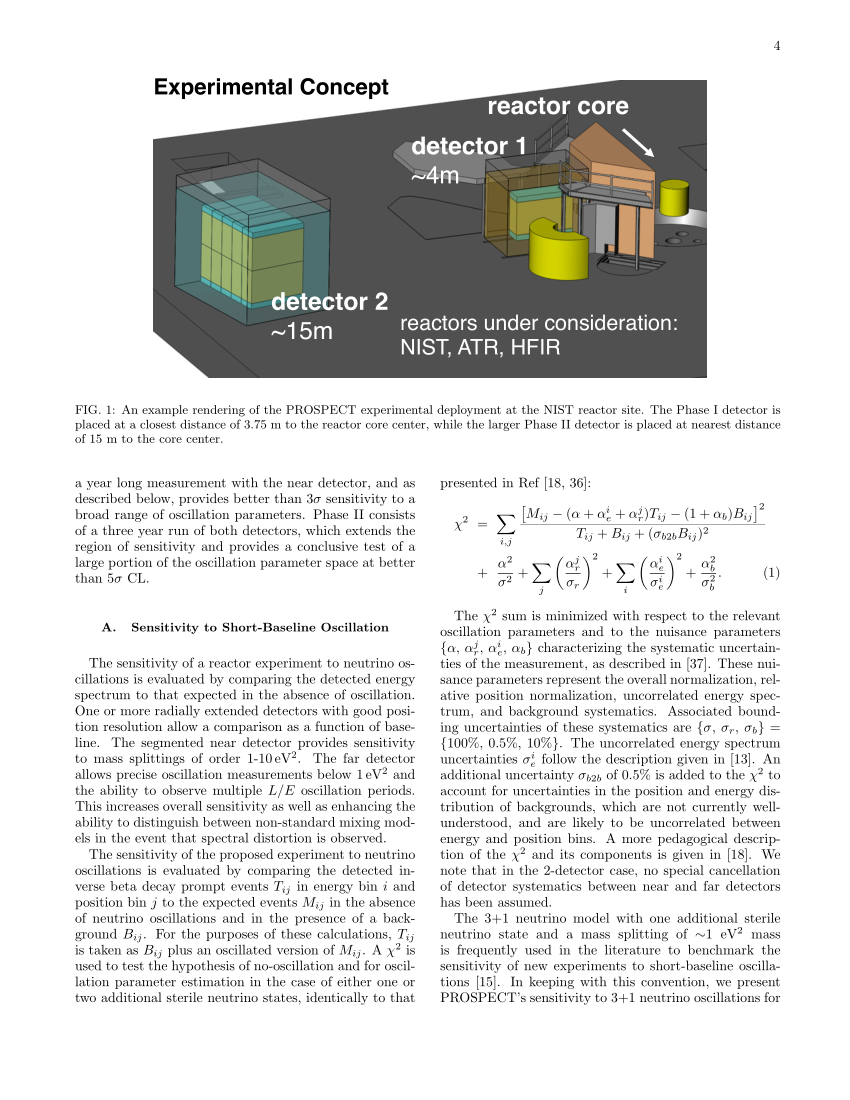 Neutrino-4, Russia
Nucifer, France
PROSPECT, USA
Operational, D=7m
Nearly Operational, D=6-13m
Conceptual
CORMORAD – Italy, PANDA – Japan, SOLiD - France
What can our community contribute ?
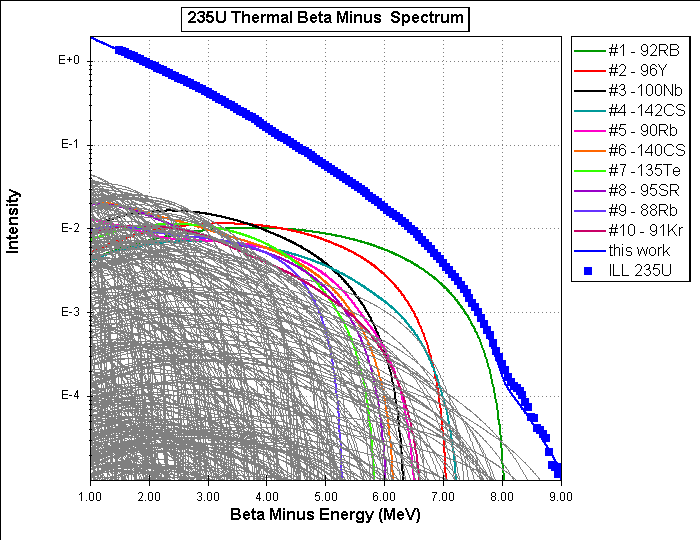 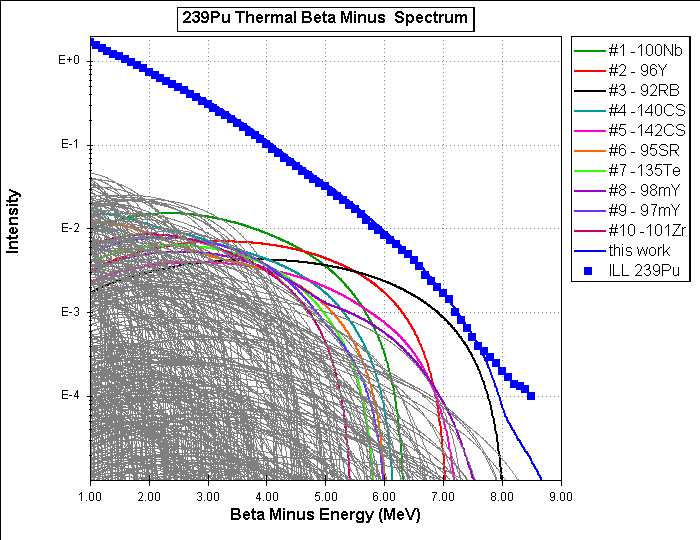 Main Contributors at 4.5 MeV
These top 8 contribute 30%-40% to the overall spectrum
What do these have in common?
First forbidden non-unique, ground-state to ground-state transition accounting for 95% of beta intensity
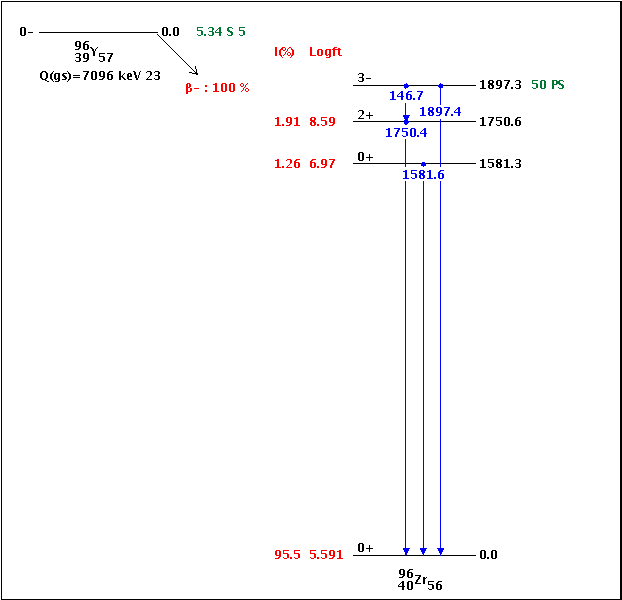 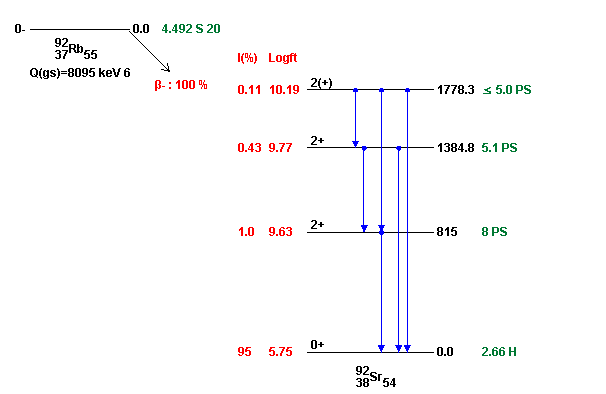 Need precise measurements of g.s. to g.s. (or g.s. to low-lying states)  intensity
Complete data trumps all
Total Absorption Gamma-ray Spectroscopy (TAGS)
Direct Beta-Spectrum Measurements
Rudstam et al., At.Data Nucl.Data Tables 45, 239 (1990)
Greenwood et al., + few Valencia
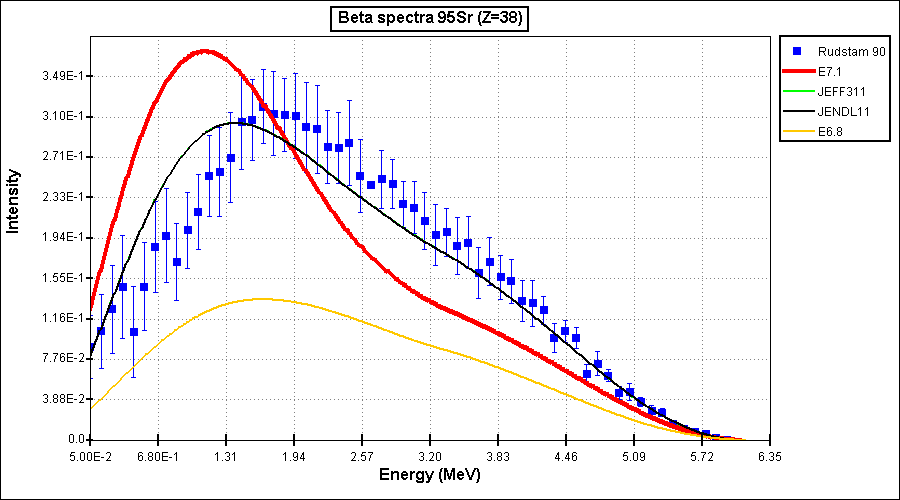 TAGS
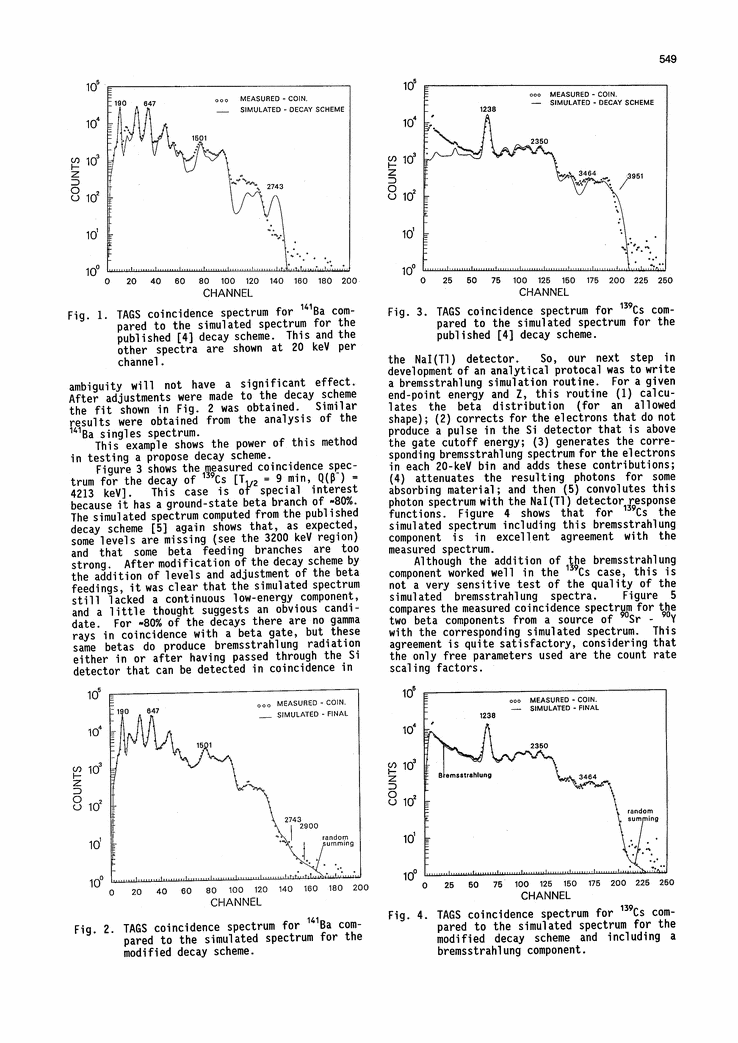 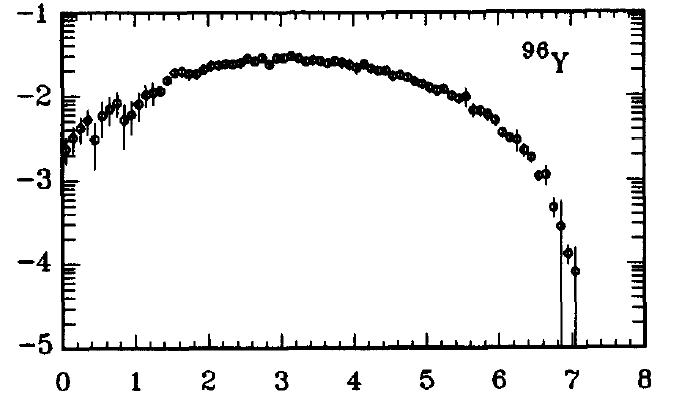 Rudstam
Precise measurements of the  spectrum itself
Talk by Nick Scielzo in next session
and/or
New TAGS measurements
Allowed versus Forbidden Transitions
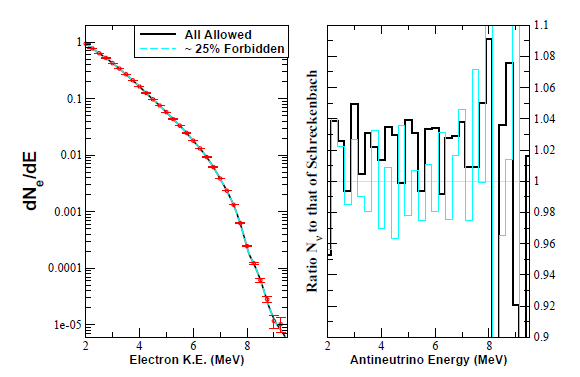 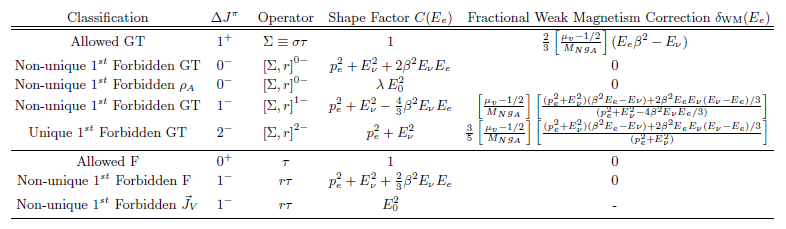 A.C. Hayes et al., arXiv:1309.4146v3
Again, see talk by Nick Scielzo in next session
Summary
Reactor anomaly provides nice link between neutrino physics and nuclear structure physics
Neutrino community investing significant time and effort  but they need our help to sort out all the pieces
CARIBU is well suited both in beams and detector systems to address the main issues
Problem is difficult but not impossible
Main Contributors at 6 MeV
Why these?
Large Q value
Large cumulative fission yield
Large beta-feeding to low-lying states
Conflicting Results on 92Rb decay
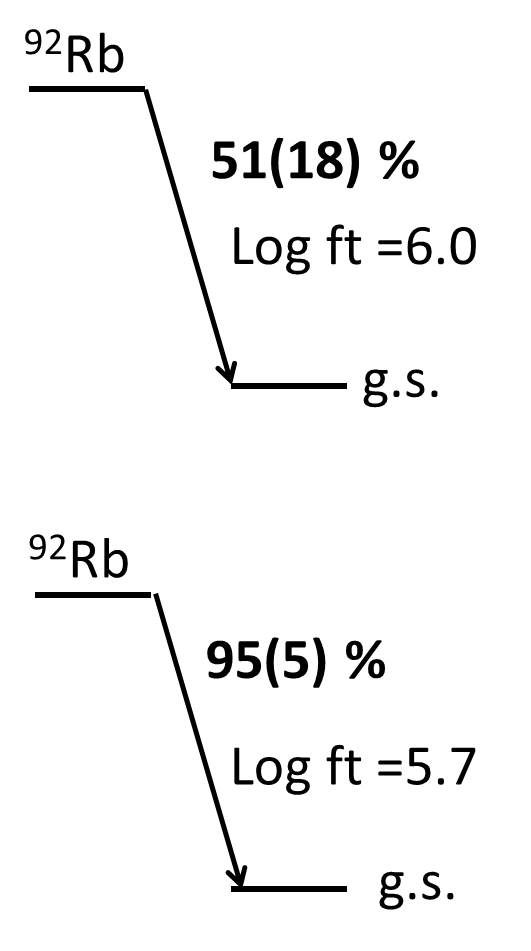 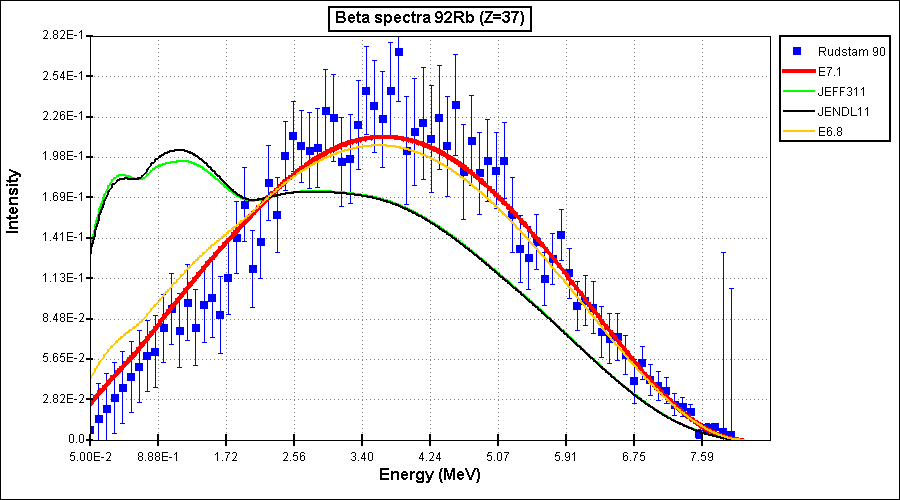 50%
95%
One small nucleus, one big effect
92Rb
a) 2000 ENSDF
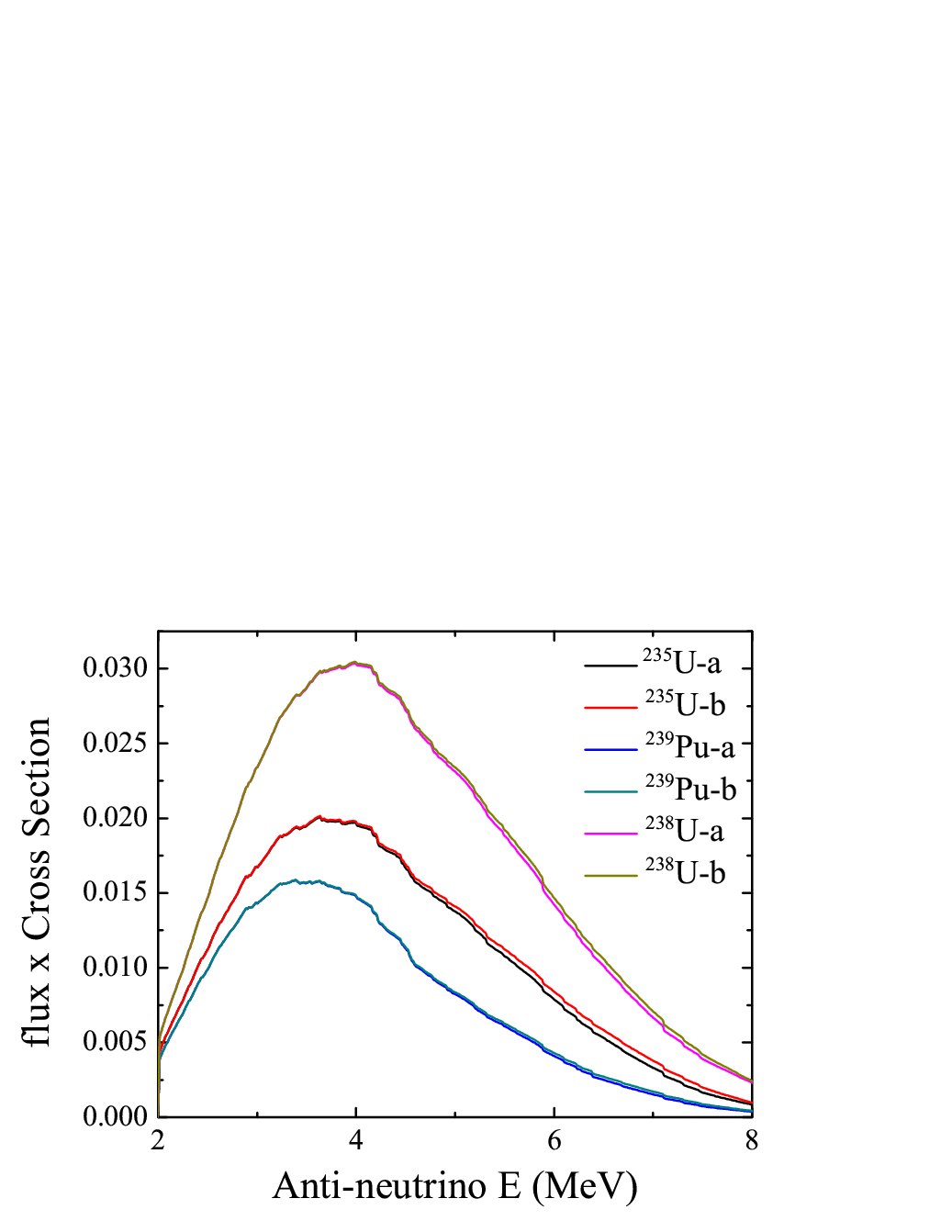 51(18) %
g.s.
b) Update with 
new data
92Rb
95(5) %
g.s.
142Cs decay: Case closed
Reasonable agreement between discrete line data and Rudstam
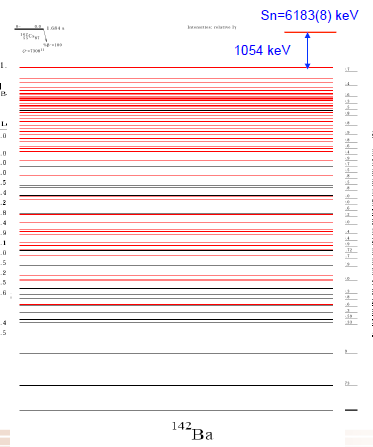 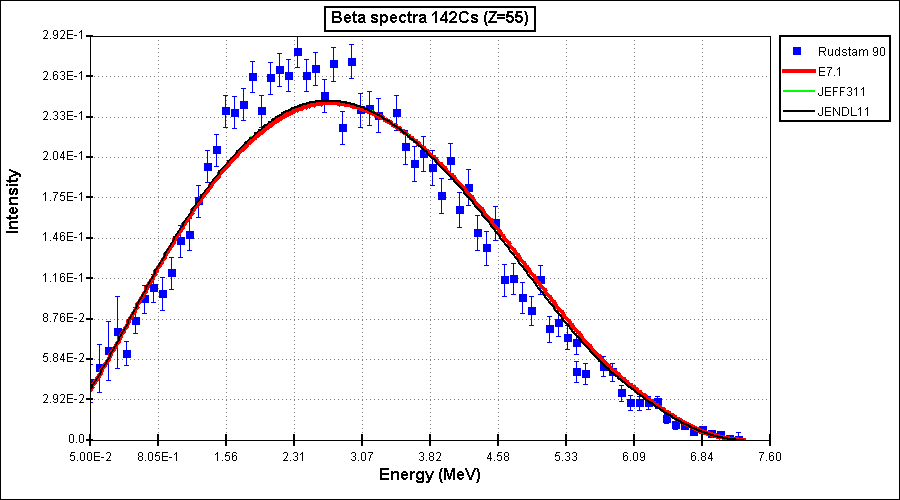 71 Levels
217 placed gamma’s
20 Levels
~30 placed gamma’s
~80 unplaced gamma’s
Courtesy of S. Zhu -ANL
Main Contributors at 6 MeV
Closer look at 104,104mNb
No Rudstam data
No TAGS data
No discrete line data !!!
      (’s from mixed source, no  feedings could be determined)
Beta-spectra are from CGM calculation
Neutron-rich Nb’s
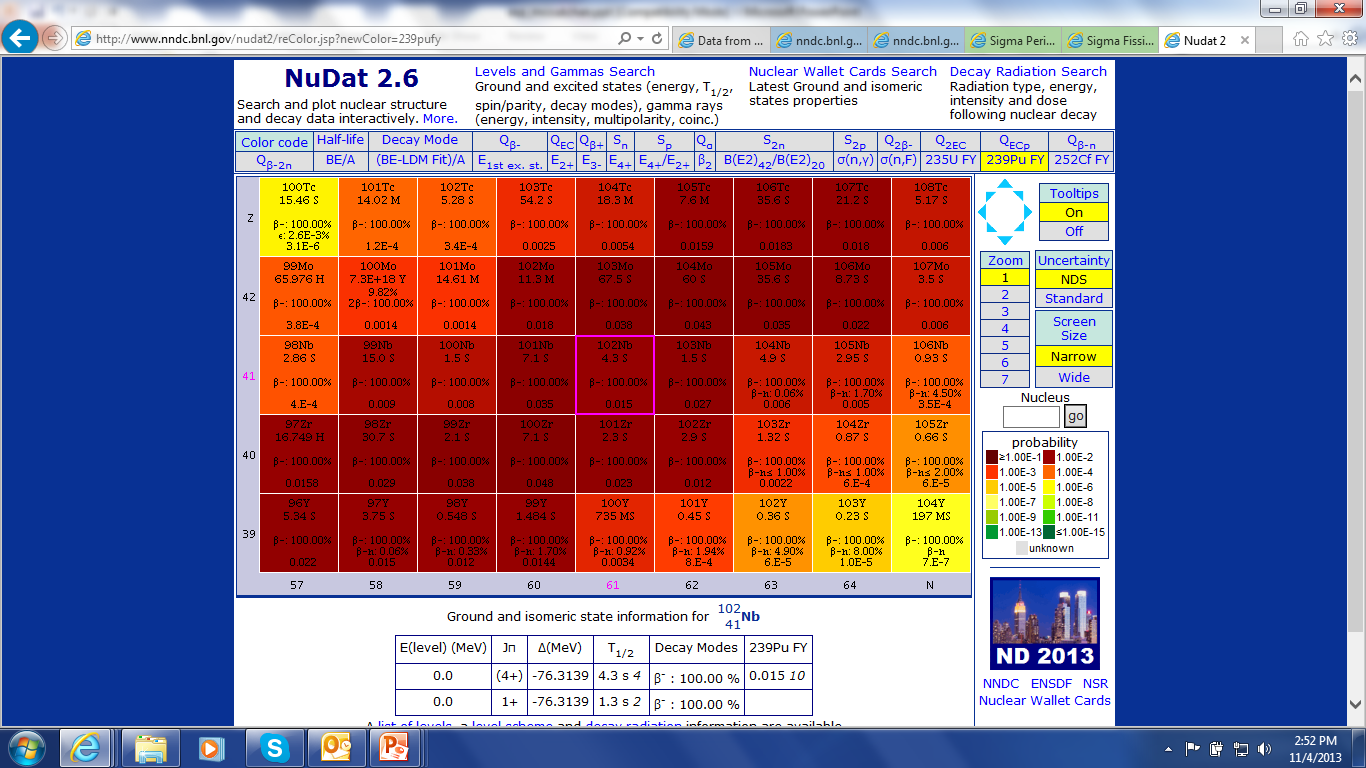 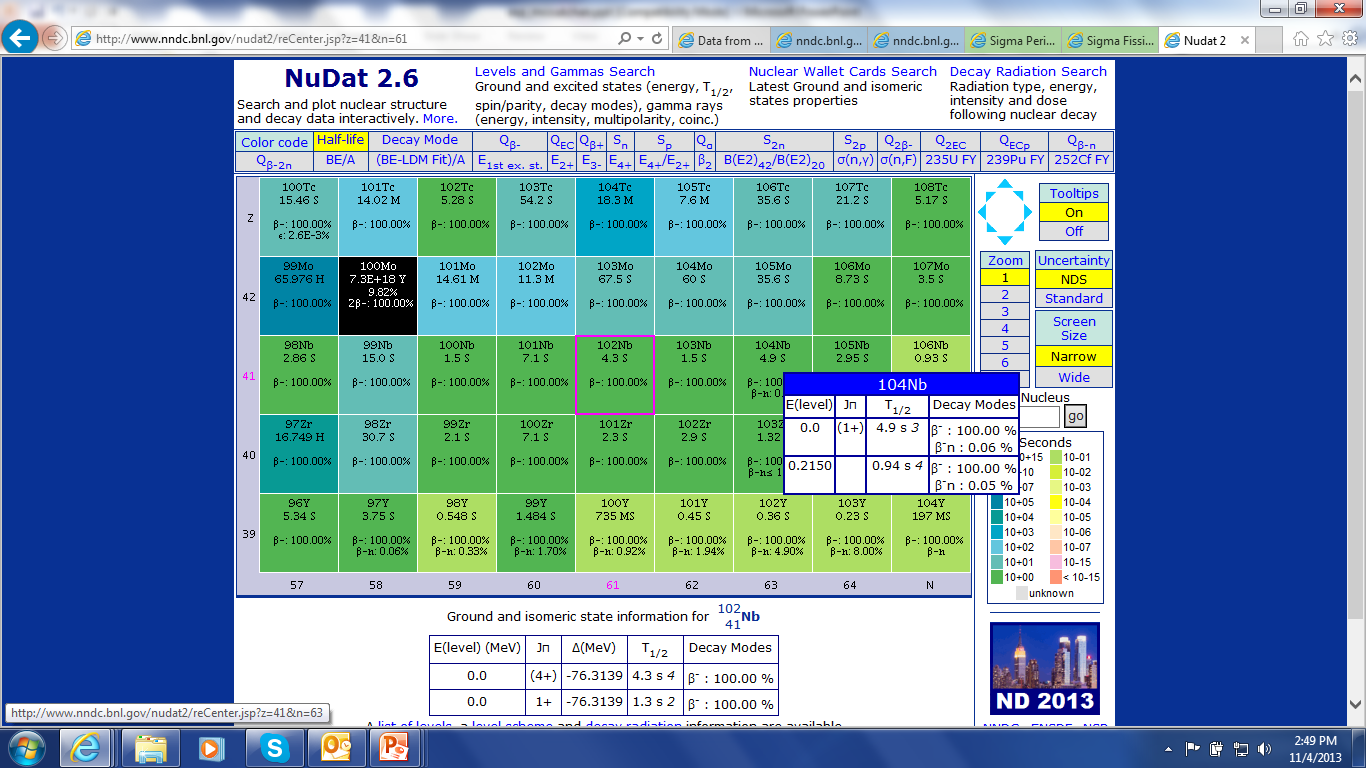 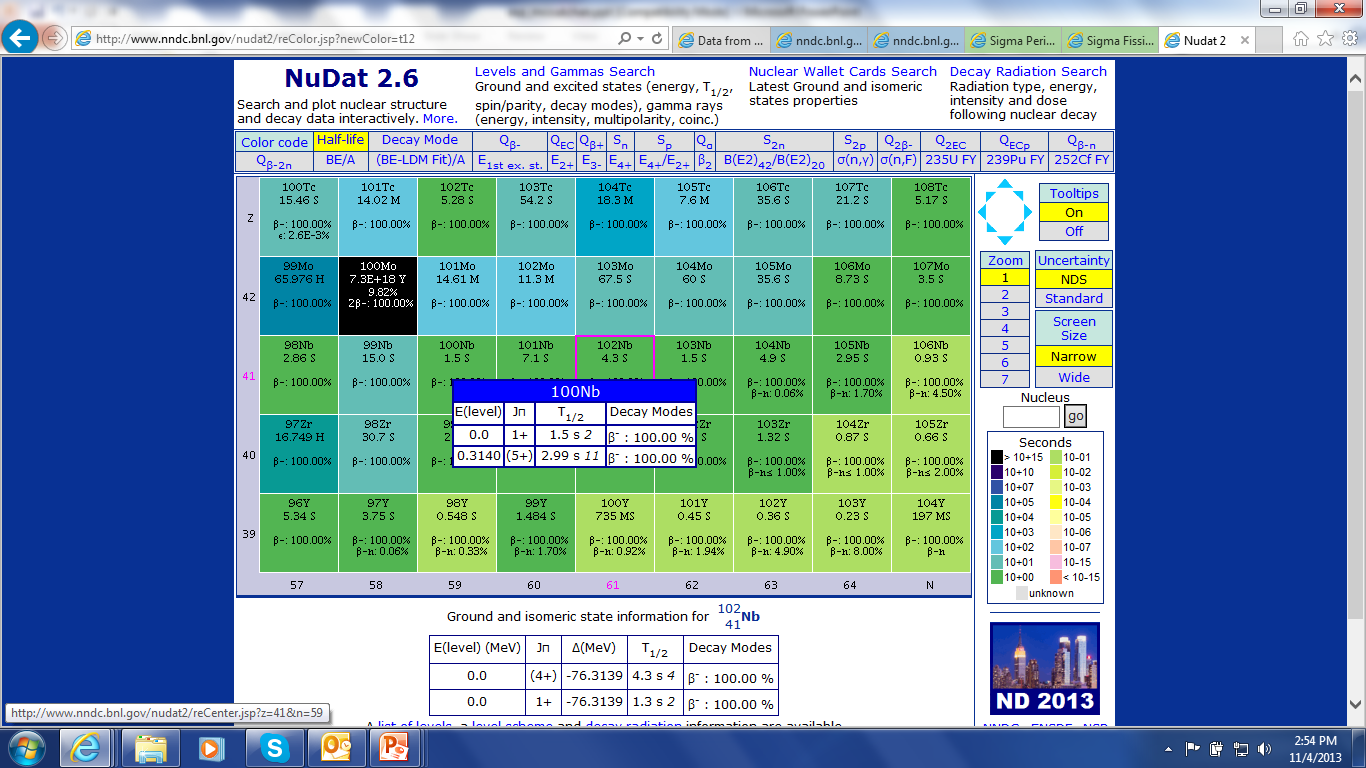 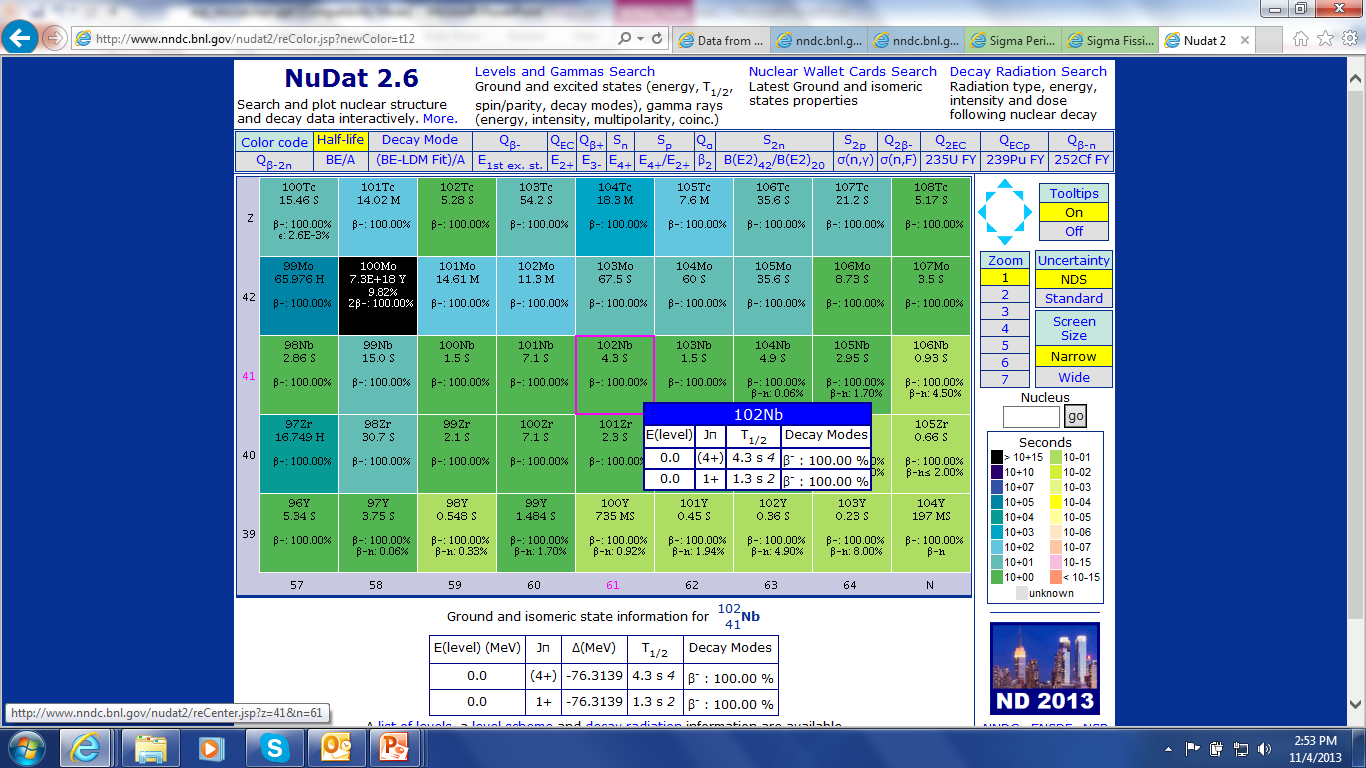 Q=6384
CFY=0.057
Q=7210
CFY=0.028
Q=8100
CFY=0.0036
239Pu:
Very limited data
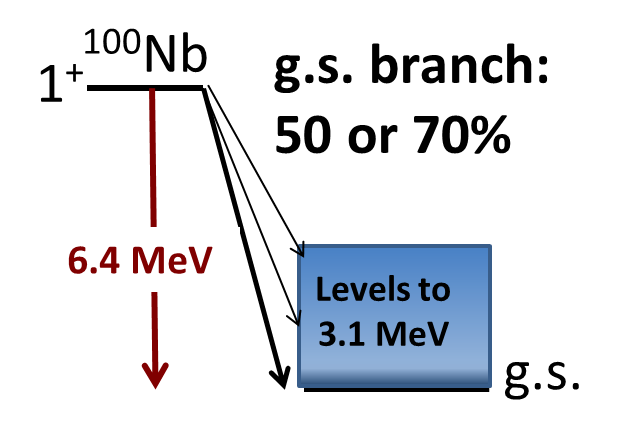 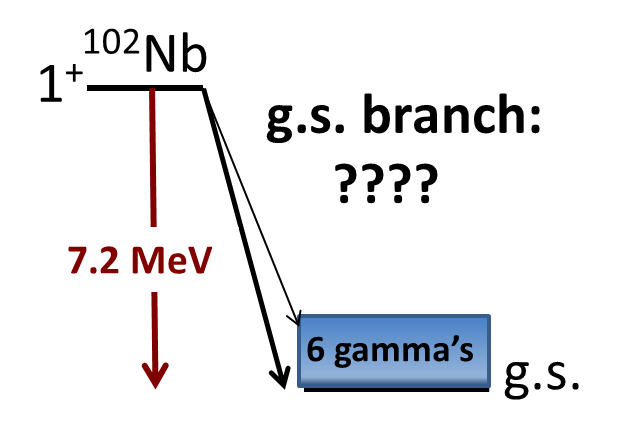 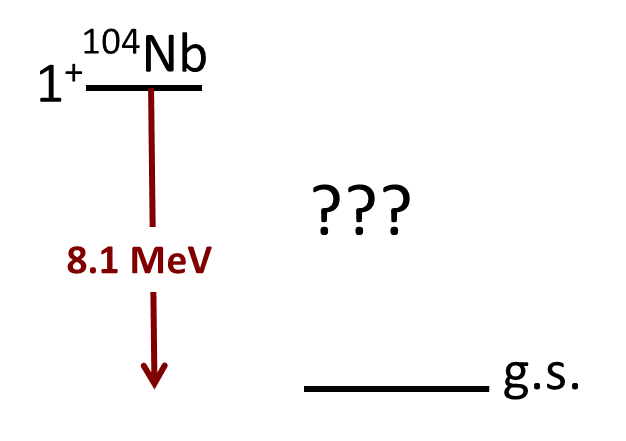 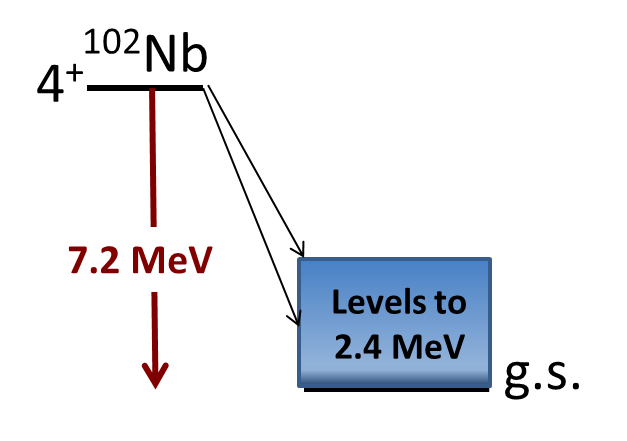 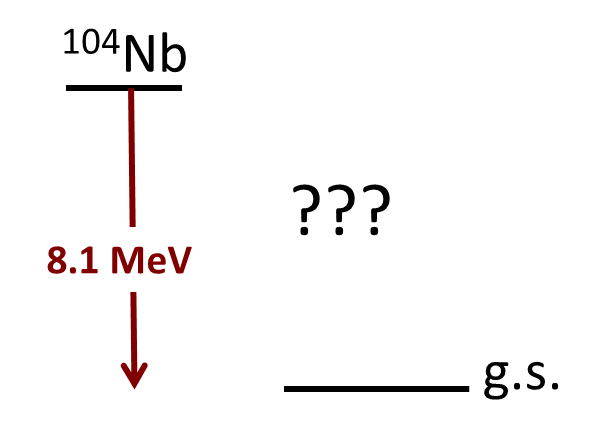 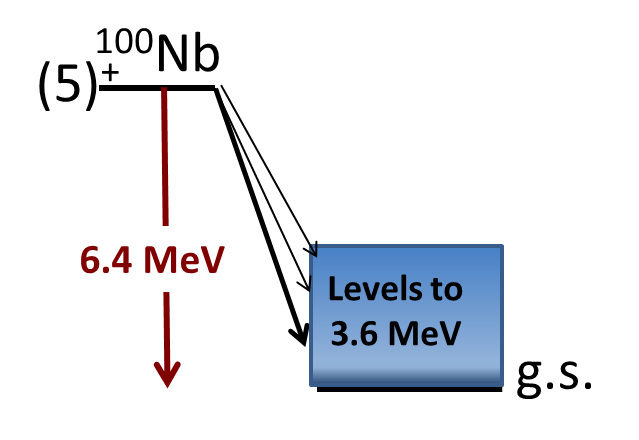 Main Contributors at 6 MeV
Beware of “false positives”
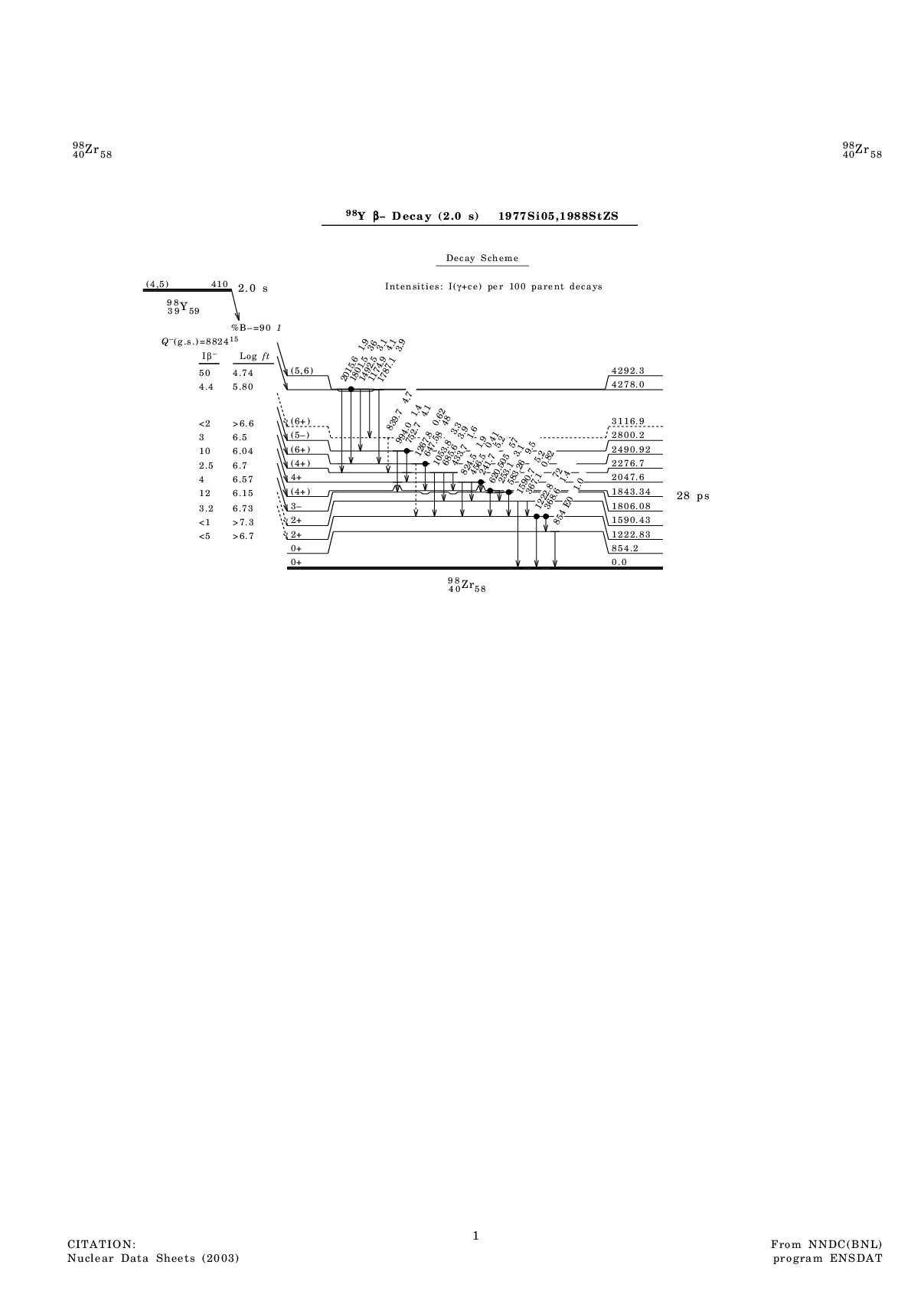 Other energy regions of the spectrum
235U main contributors to anti-neutrino spectra
“Top three”
Rudstam ’s
Rudstam ’s and/or TAGS
“High priority”
Reminder : There are others that don’t even make the list !!
How to “fit in” with nuclear structure
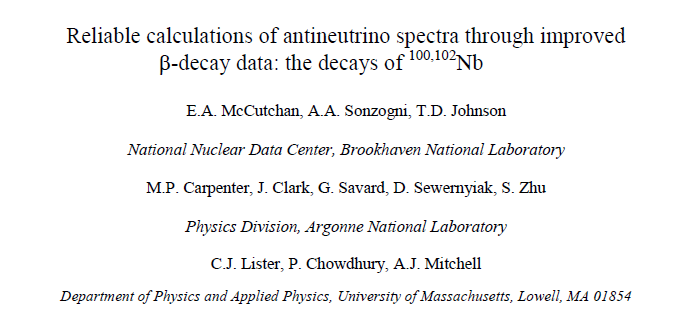 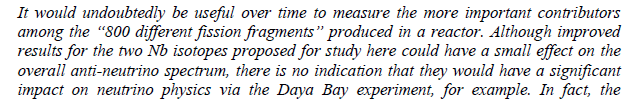 Rudstam’s data
Measured beta and gamma single spectra for the decay of 80+ fission products
Betas 
Plastic (DE) + HPGe(E), high E
Si(Li) with Plastic (veto), low E
Gammas
NaI(Tl) crystal
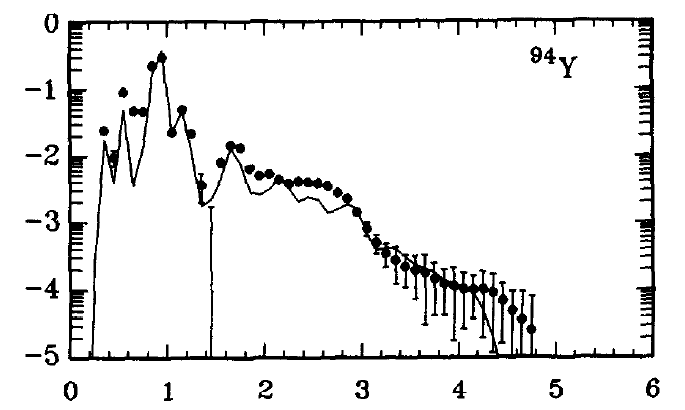 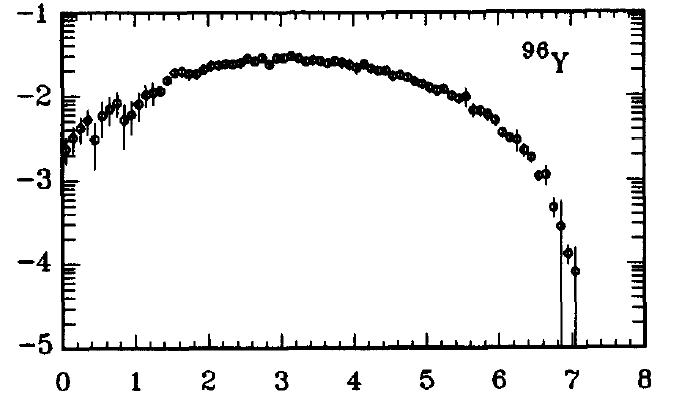 The obtained mean energies are very useful                     for decay heat calculations
Rudstam et al., At.Data Nucl.Data Tables 45, 239 (1990)